CONFERENCIA
“El profesor como investigador de su propia práctica. Ideas, argumentos, debates, propuestas para la acción”
CONFERENCISTA: Dr. Joaquín Paredes Labra
       Profesor Investigador,  Universidad  Autónoma de Madrid
Instituto Perfeccionamiento Educación Superior (IPES-ANEP), Asilo 3255.
Lunes 2 de setiembre  - 18:30 a 20:30 horas

Destinatarios- Docentes, egresados y estudiantes del Consejo de Formación en Educación  y de la UdelaR
Inscripciones para prever cantidad de constancias:
https://docs.google.com/forms/d/e/1FAIpQLSfak4lotBGYVcFTqtXjgbe0l32EvhnTPg6xZyjt-bYos-8HFQ/viewform
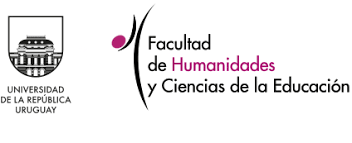 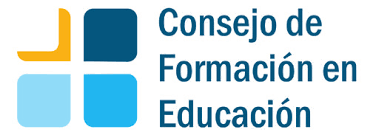 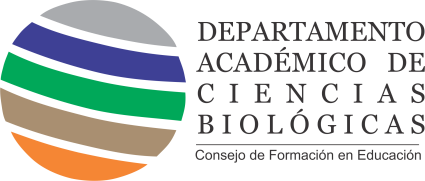